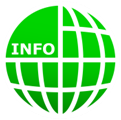 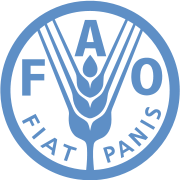 A simplified versionReport of the Working Group
Research and Development
Joint Meeting of the 40th Session of the Intergovernmental Group on Hard Fibres and the 42nd Session of the Intergovernmental Group on Jute, Kenaf and Allied Fibres
22 to 24 October 2019 Beijing. P.R. China

Dilip Tambyrajah
International Natural Fiber Organization(INFO)
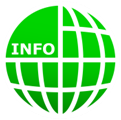 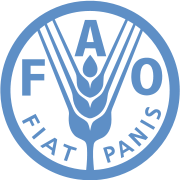 The Research & Development plans could typically cover but not limited to themes such as:


   Agronomy
   Processing
   Markets and product development
   (Social) Innovation, replication (knowledge transfer processes) and        fundamental research in general

   Policy  and Industry Development
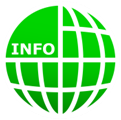 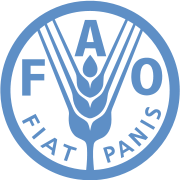 A LONG LIST of R&D domains that were identified by the working group are:

1.	Developing a roadmap for Bio-refinery for JACKS fibers2.	Impact of Climate Change on JACKS fibers3.	Developing a roadmap for Nano technology for JACKS fibers4.	Impact agricultural policies (Food, Fuel, Feed & Fibers)5.	Making Natural Fiber Composite Technology accessible to                fiber producing countries.6.	Creating Science and Technology Networks. South-South-                North networks.7.	JACKS fibers and the well being of 9 billion people: S &T	development.8.	Retting systems of JACKS fibers9.	Mechanization Issues of JACKS fibers10. 	Data Mining11.	Land rehabilitation
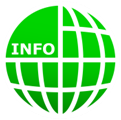 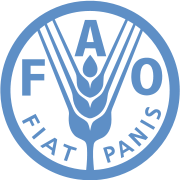 From the long list the following short list identified for short term activities and proposal development


1.	Science and Technology Networks. South-South-North networks
2.	Developing a roadmap for Bio-refinery for JACKS fibers

3.	Making Natural Fiber Composite Technology accessible to JACKS fiber                  producing  countries
4.	Developing a roadmap for nano-technology for JACKS fibers
5.	Impact of climate change on JACKS fibers
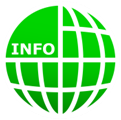 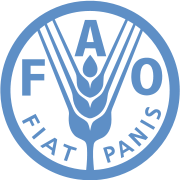 Activities so far:

The Working Group on R&D has nor made any pogress to date.

Reasons:

Lack of Resources

Suggestion for coming 2/3 years:
Coordination of the WG on R&D by a strong and experirenced member.